Helping Hands Making Hugs
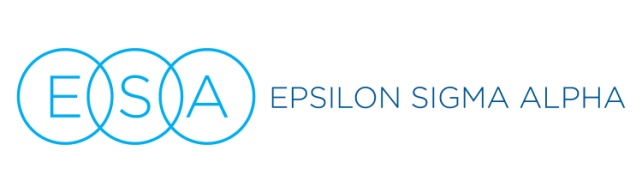 Sponsored by
Community Crafting Event 
Benefiting
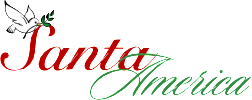 Please Join Us to Create Handmade Gifts for Children  with Special Physical or Emotional Needs
<When:>
<Where:>
<What:>
How YOU can help:
<BRING YOUR CRAFT CLUB, DROP BY TO HELP, BUY, DONATE MATERIALS ETC>
For Participant Registration and Event Ticket Info:
<ADD E-MAIL AND PHONE NUMBER>
www.epsilonsigmaalpha.org
www.santa-america.org